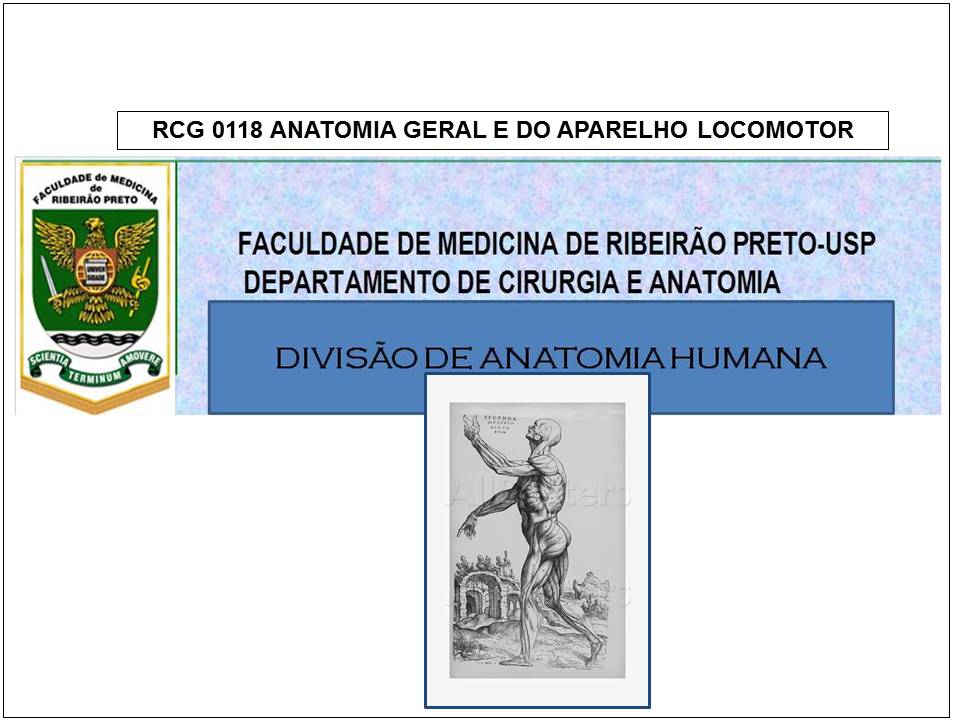 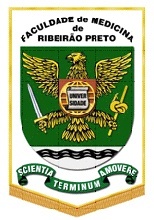 ANATOMIA SISTÊMICA
INTRODUÇÃO AO ESTUDO DAS ARTICULAÇÕES
DIARTROSES
Prof. Dr. Luís Fernando Tirapelli
Classificação: de acordo com o tipo de material interposto1. Sinartroses (continuidade)2. Diartroses (contiguidade)
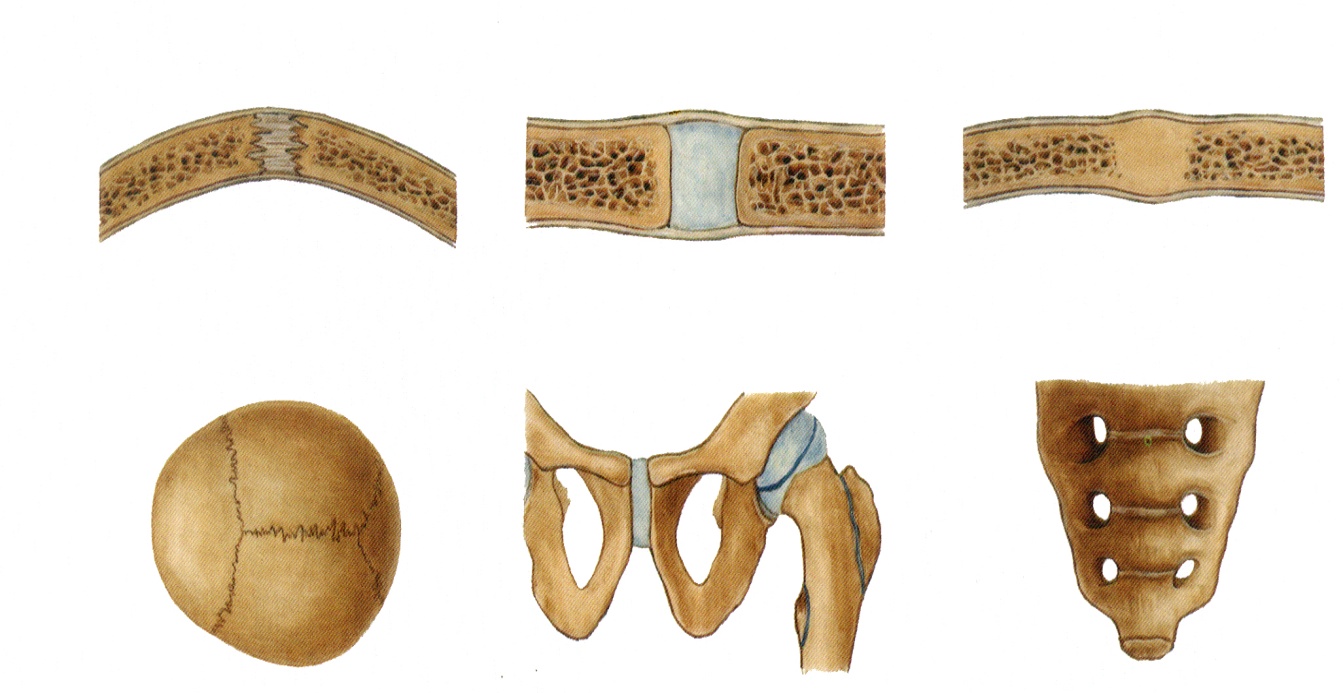 2. Diartroses = sinoviais:Características gerais
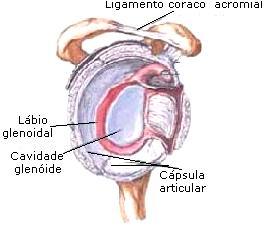 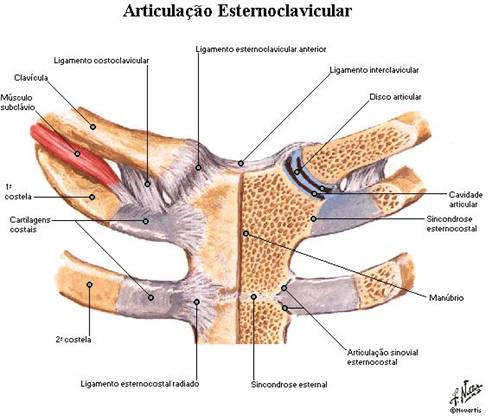 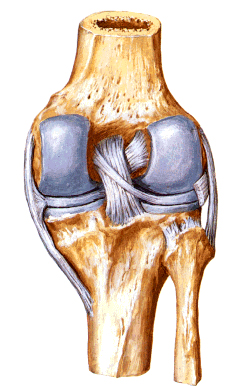 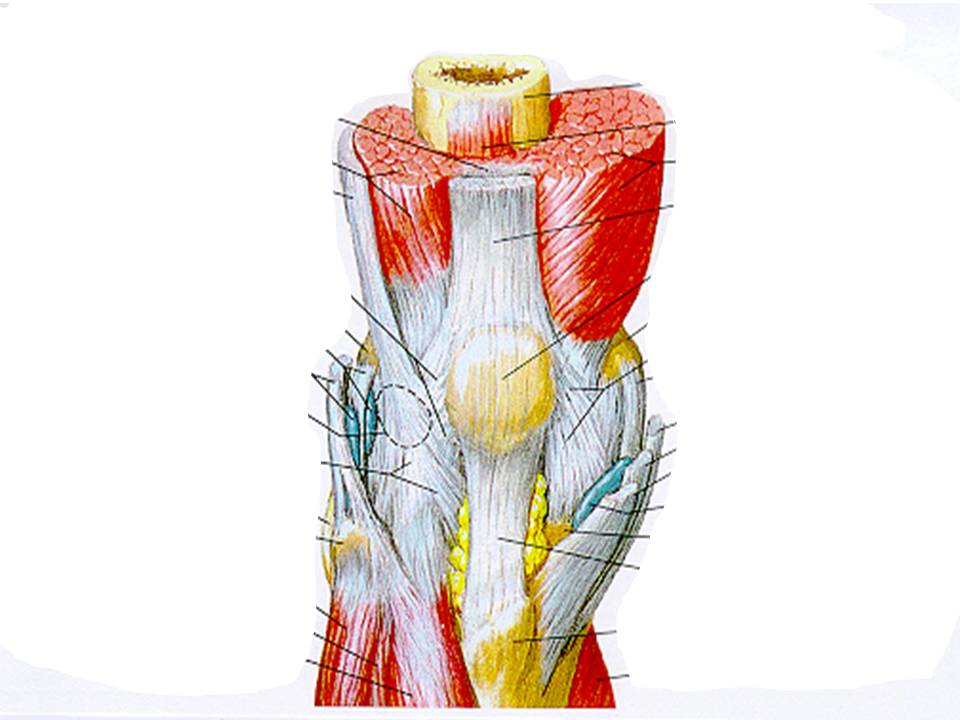 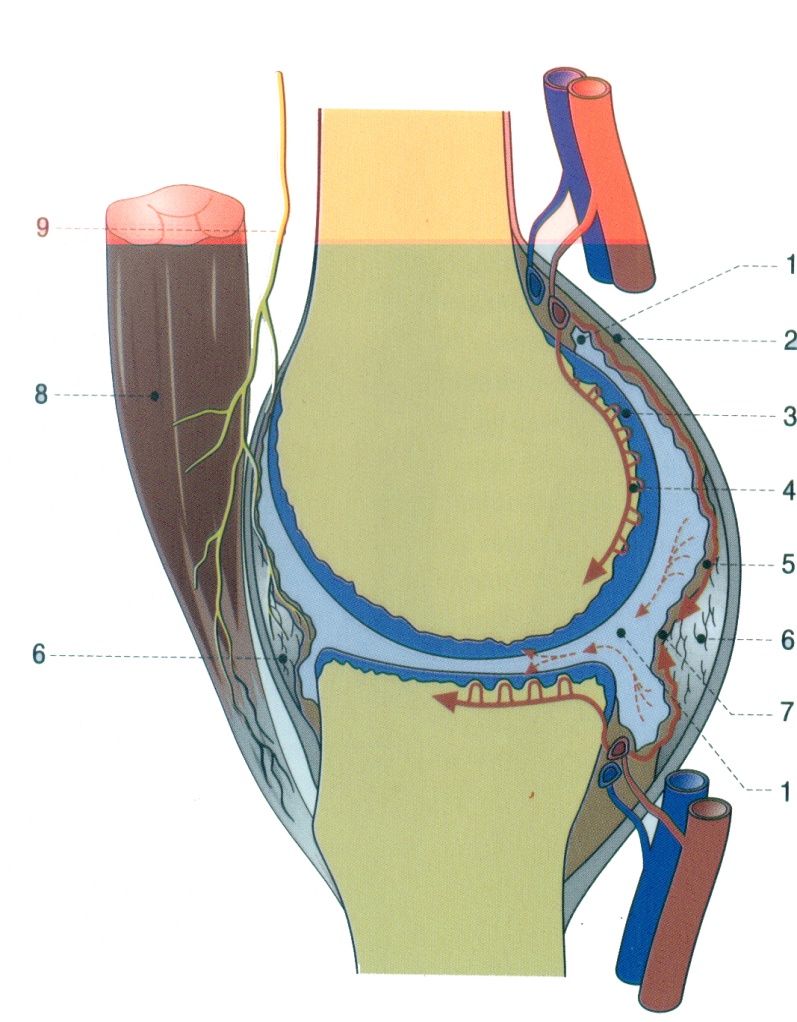 Cápsula articular

Cavidade articular

Líquido sinovial

Membrana sinovial

Cartilagem articular

Ligamentos, meniscos lábios articulares, coxins adiposos.
1. CLASSIFICAÇÃO MORFOLÓGICA


Diartroses = sinoviais:
			- Plana ou artrodia
			- Gínglimo (angular e lateral = trocóide)
			- Condilar
			- Elipsóide
			- Selar
			- Esferóide
Classificação morfológica das diartroses
Classificação funcional (amplitude de movimento)
Aaxial
Monoaxial
Biaxial
Triaxial
2.1 Planas
AAxiais
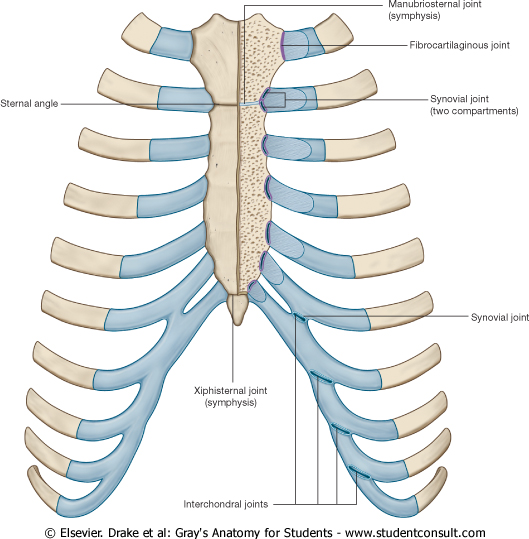 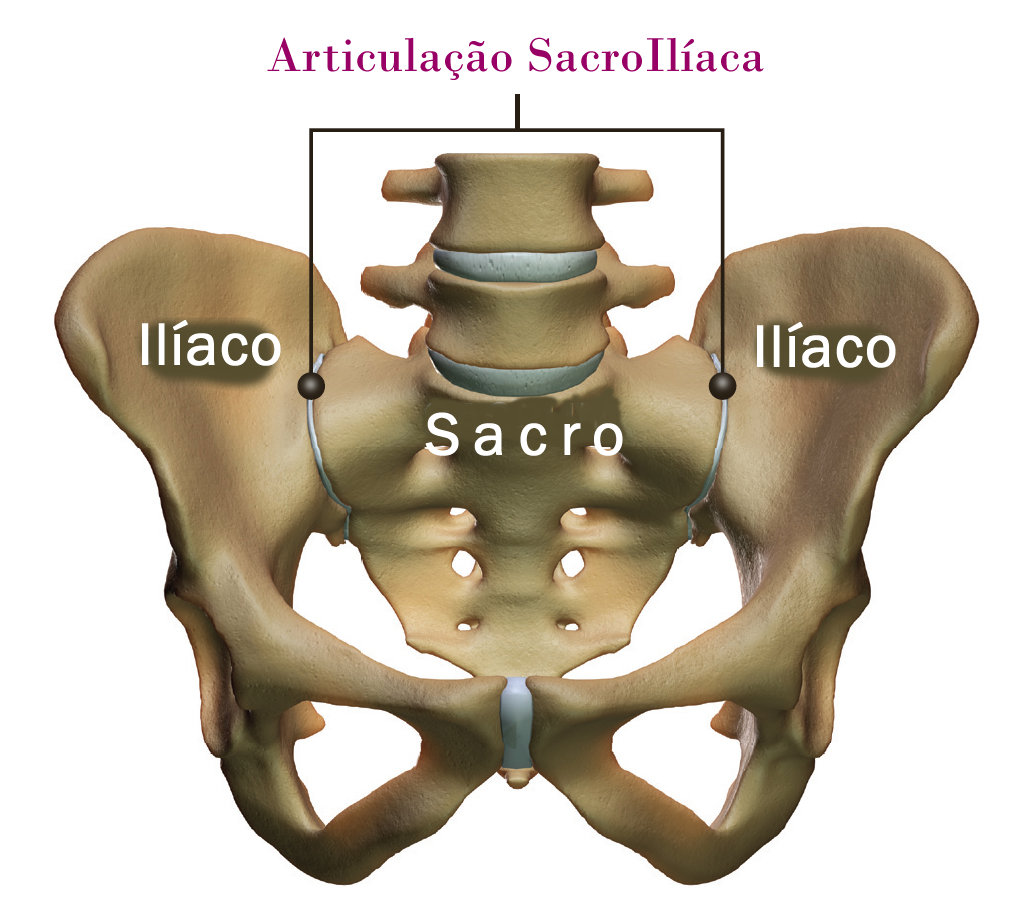 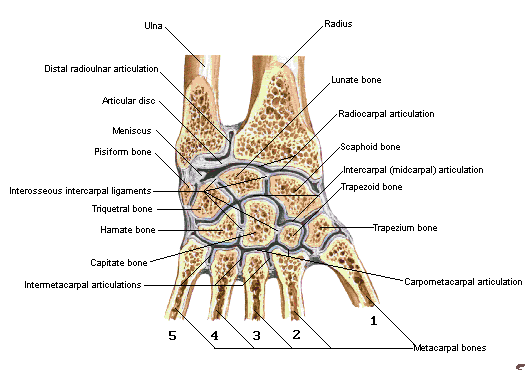 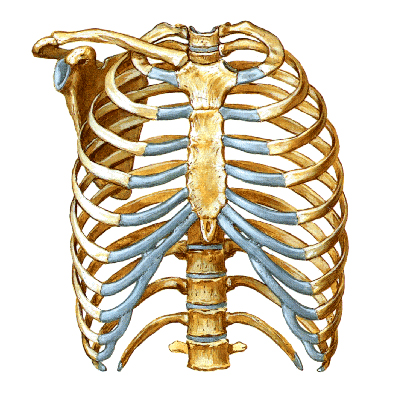 2.2 Gínglimo angular
MONOaxial
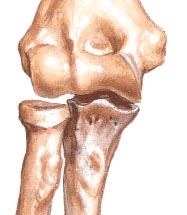 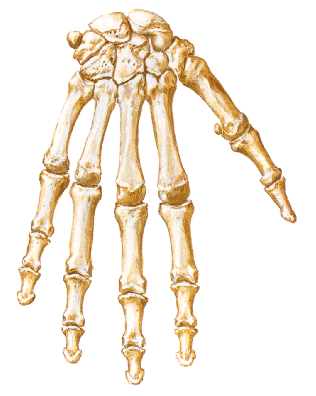 L
L
2.3 Gínglimo lateral ou trocóide
MONOaxial
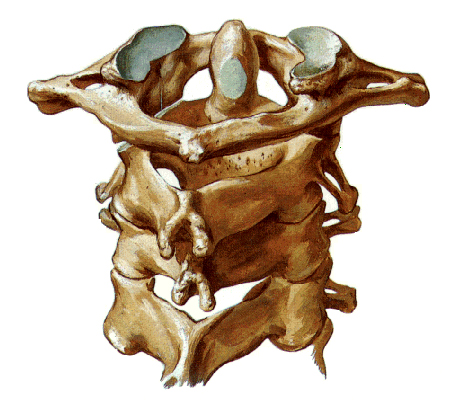 Pronação 
Supinação
Lo
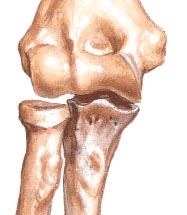 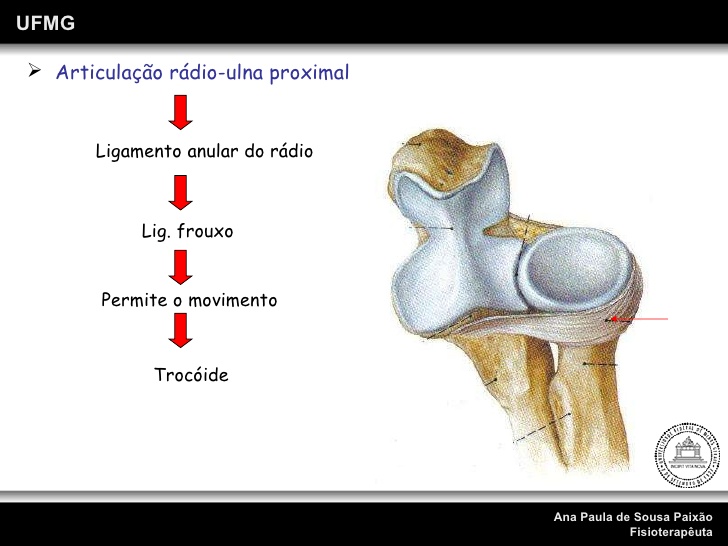 2.4 Condilar
MONOaxial ou BIaxial
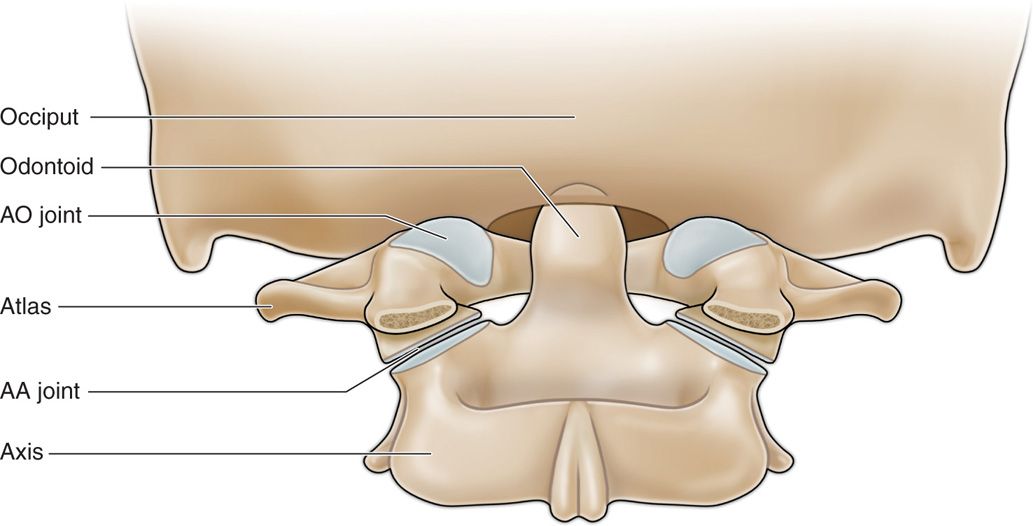 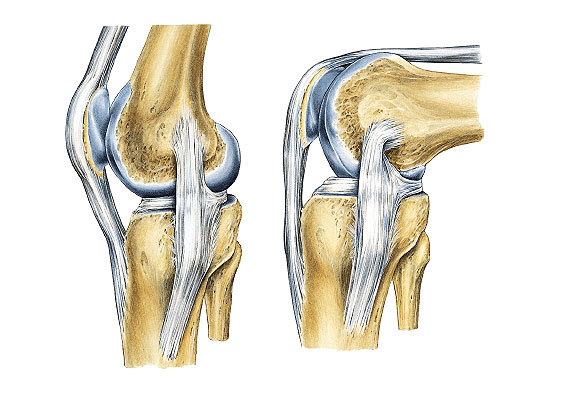 L
L
2.5 Elipsóide
BIaxial
P
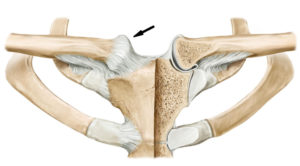 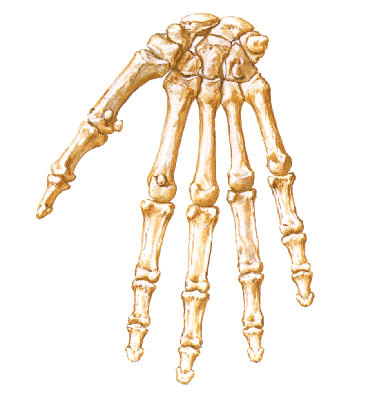 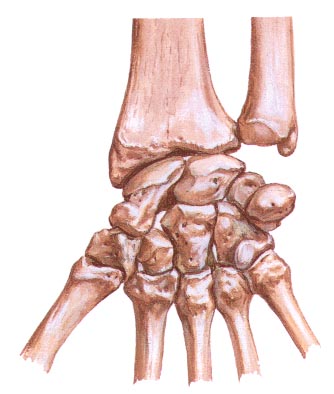 L
L
A
2.6 Selar
BIaxial
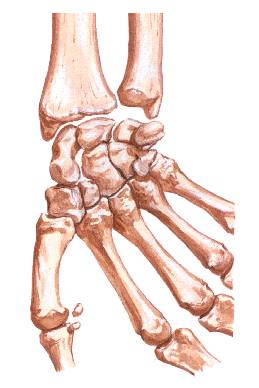 2.7 Esferóide
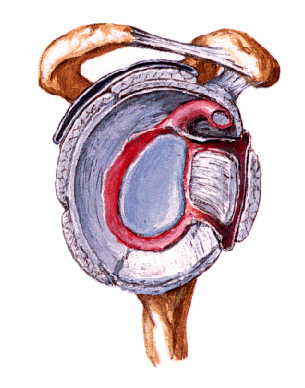 TRIaxial
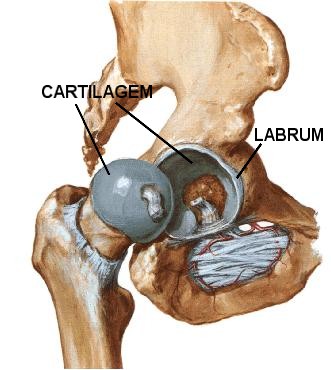 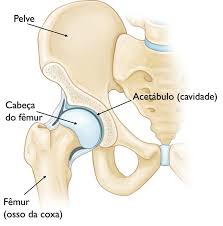 Classificação funcional das diartrosesAMPLITUDE DE MOVIMENTO   - EIXOS
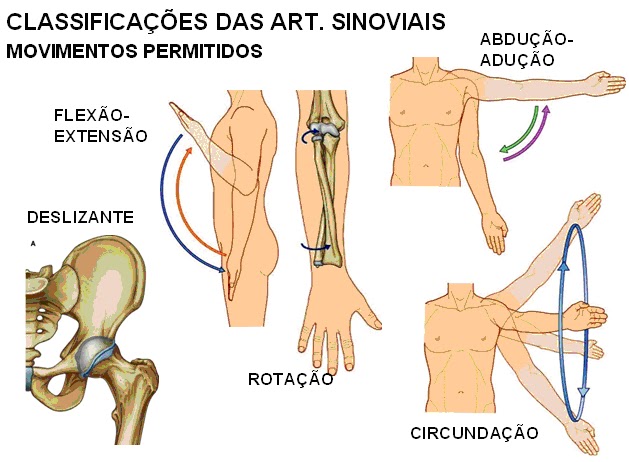 P
Lo
L
A
L
CIRCUNDUÇÃO
CLASSIFICAÇÃO MORFOLÓGICA E FUNCIONAL

Diartroses = sinoviais:
			- Plana ou artrodia
			- Gínglimo (angular e lateral = trocóide)
			- Condilar
			- Elipsóide
			- Selar
			- Esferóide
AAXIAL
MONOAXIAL
BIAXIAL
TRIAXIAL
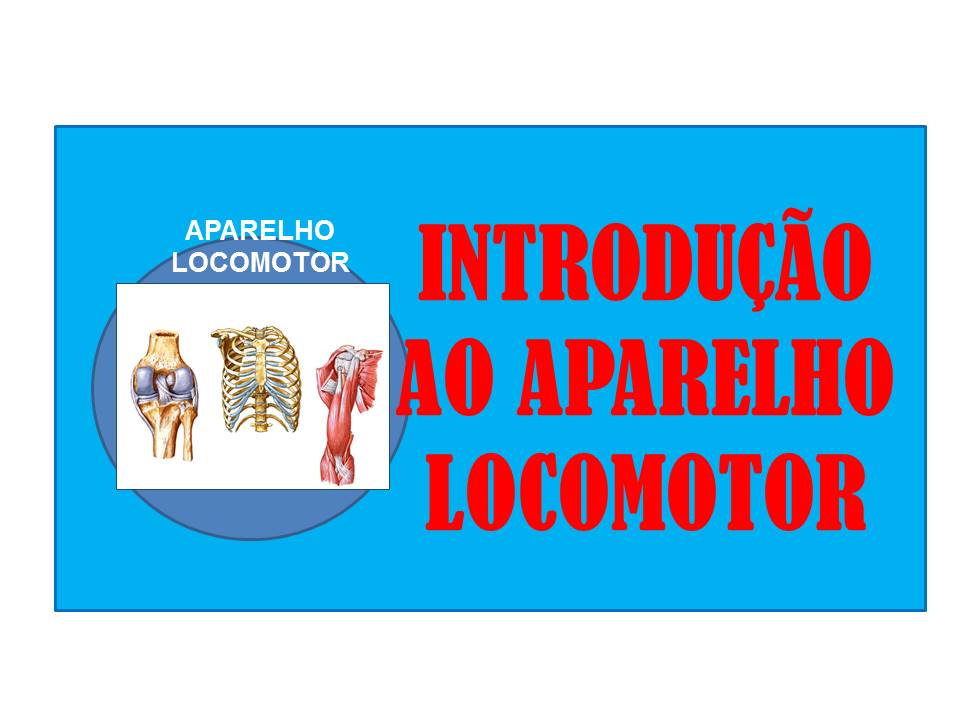 RESUMO
Articulações Diartroses ou sinoviais

  Classificações: morfológica e funcional
REFERÊNCIAS BIBLIOGRÁFICAS
Aumüller, G. Anatomia. 1ª ed, Rio de Janeiro: Guanabara Koogan S.A., 2009.

Drake, R.L., Vogl, W., Mitchell, A.W.M. Gray׳s. Anatomia para estudantes. 
1ª ed. Rio de Janeiro: Elsevier Editora Ltda, 2005.

Gardner, Gray e O׳Rahilly. Anatomia. 
4ª ed, Rio de Janeiro: Guanabara Koogan S.A., 1978.

Gray׳s. Anatomia. A base anatômica da prática clínica. 40ª ed. Rio de Janeiro: Elsevier Editora Ltda, 2010.

Moore, K.L.; Dalley, A.F. Anatomia orientada para a clínica. 
6ª ed, Rio de Janeiro: Guanabara Koogan S.A., 2011.

Snell, R.S. Anatomia clínica para estudantes de medicina. 5ª ed, Rio de Janeiro: Guanabara Koogan S.A., 1999.